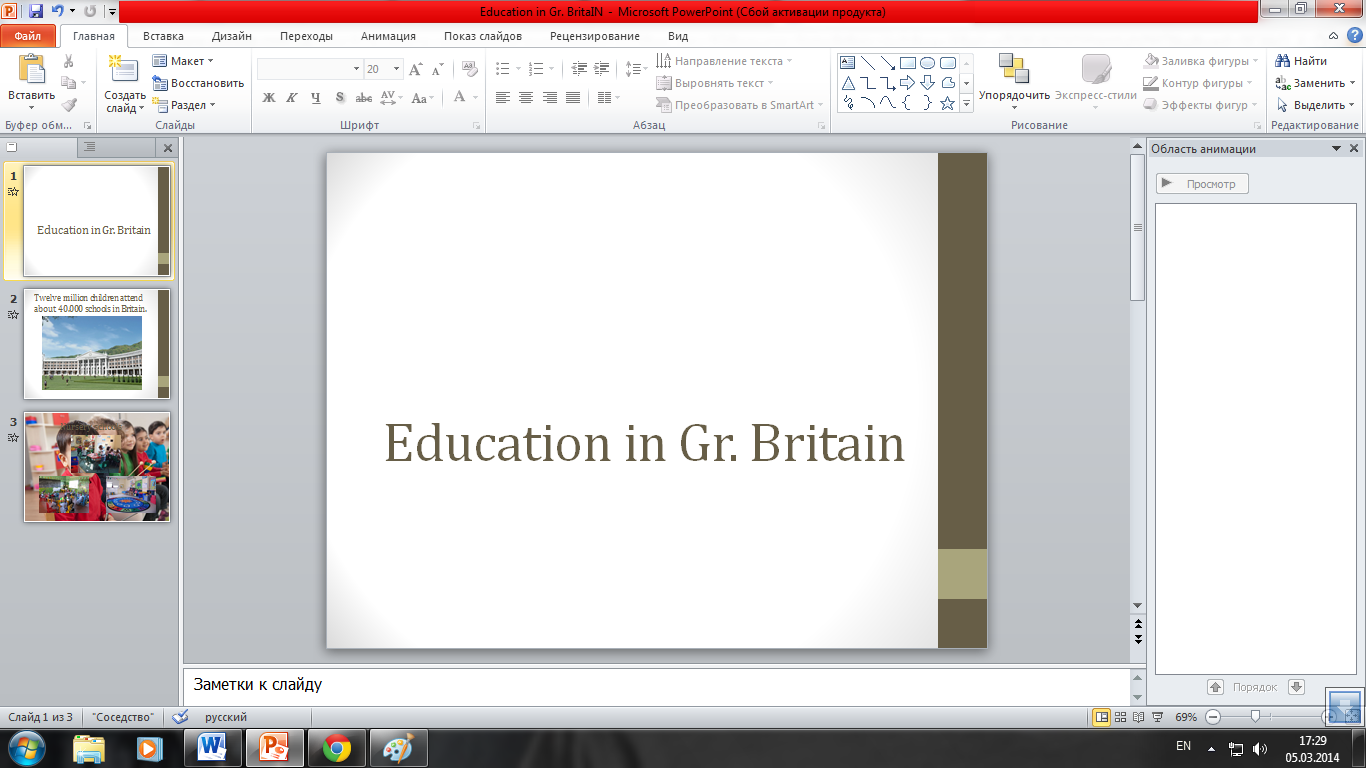 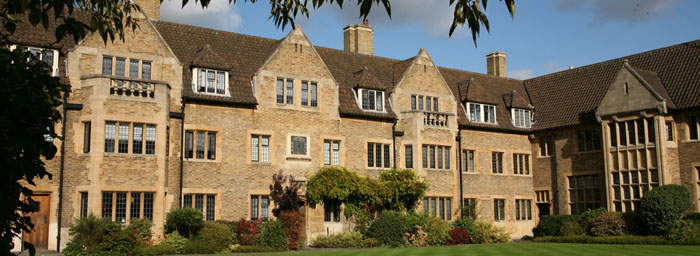 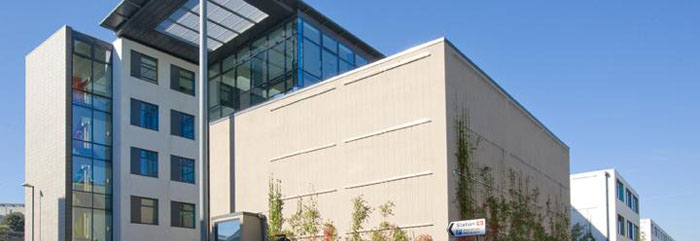 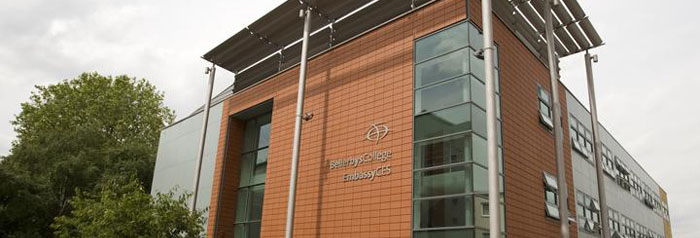 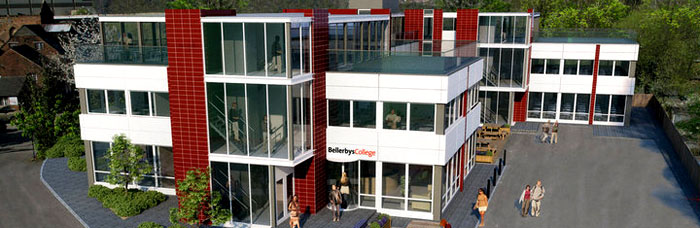 Education in Gr. Britain
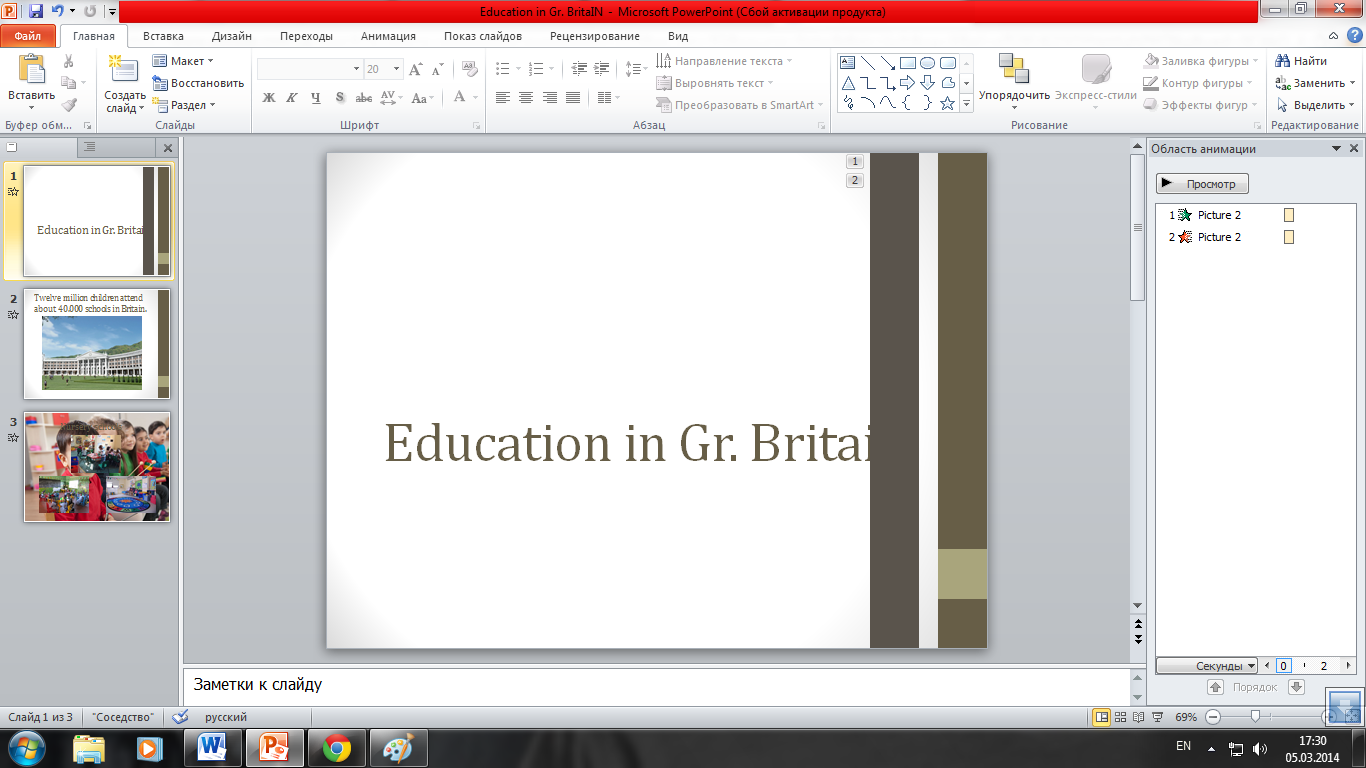 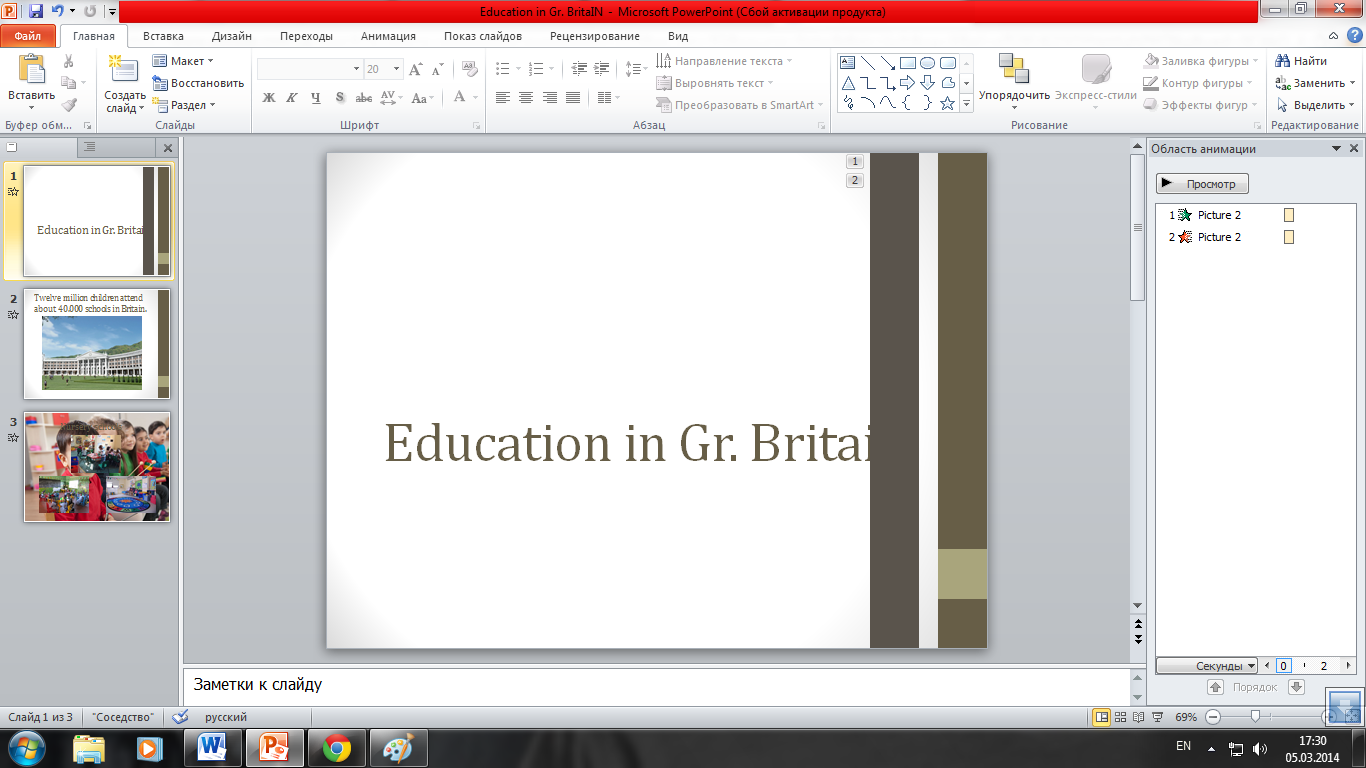 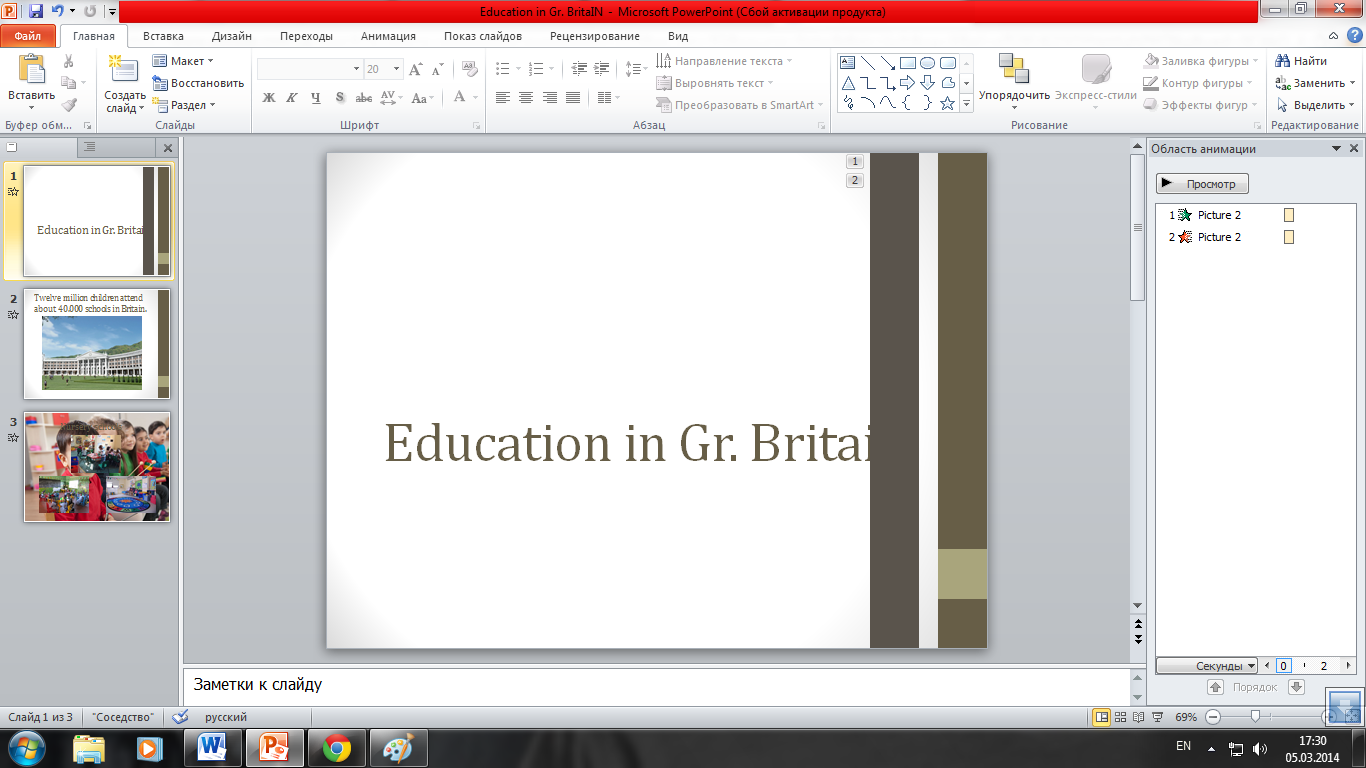 Twelve million children attend about 40.000 schools in Britain
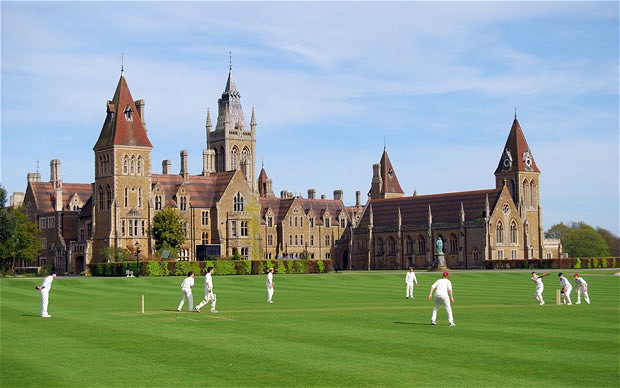 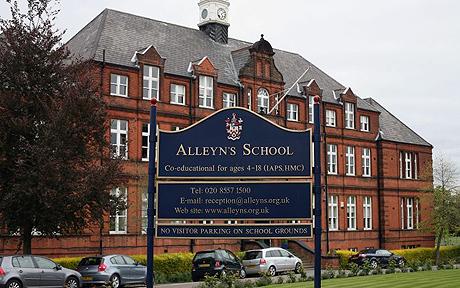 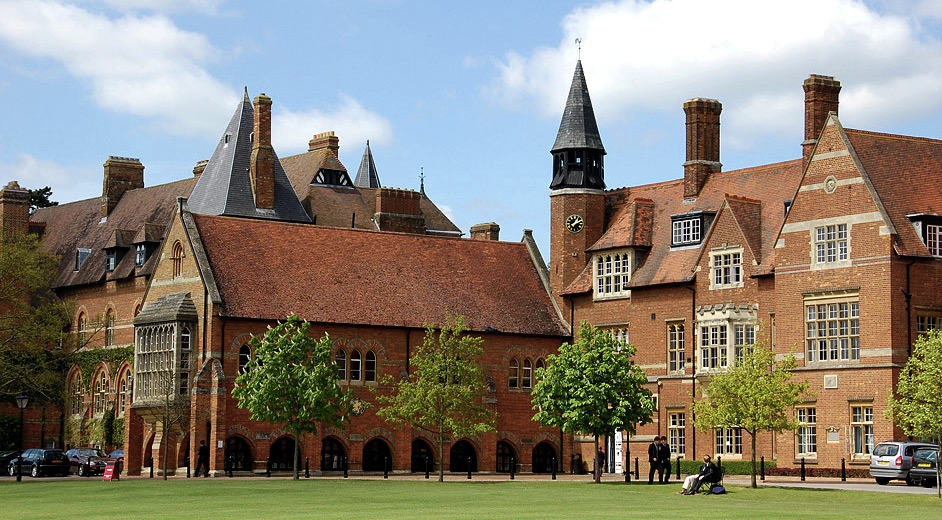 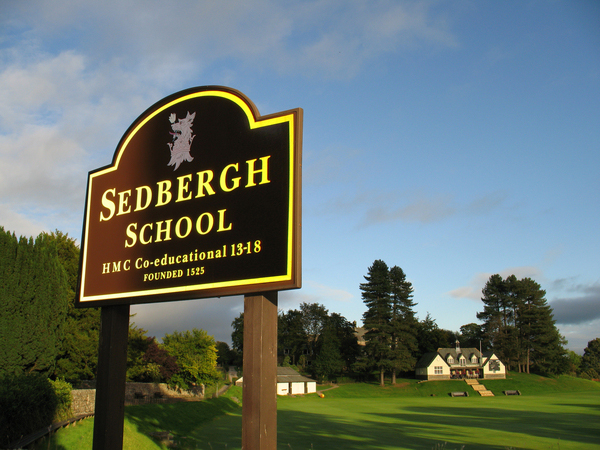 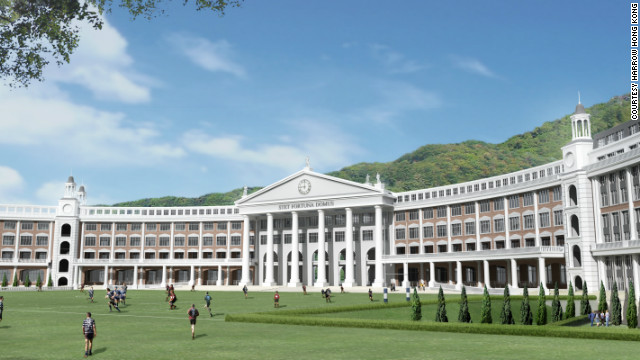 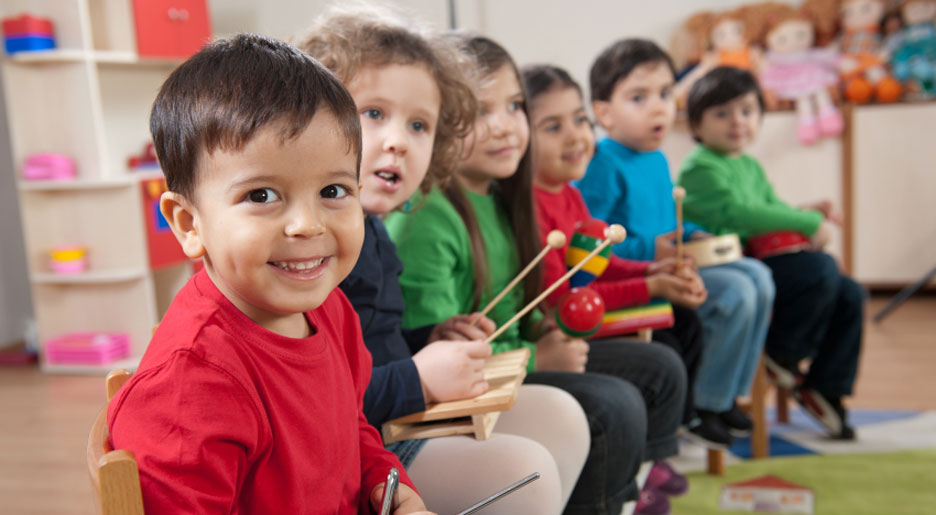 Nursery schools
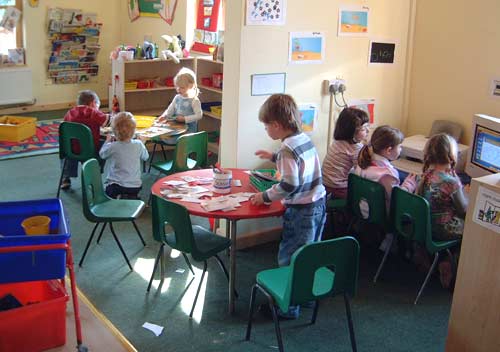 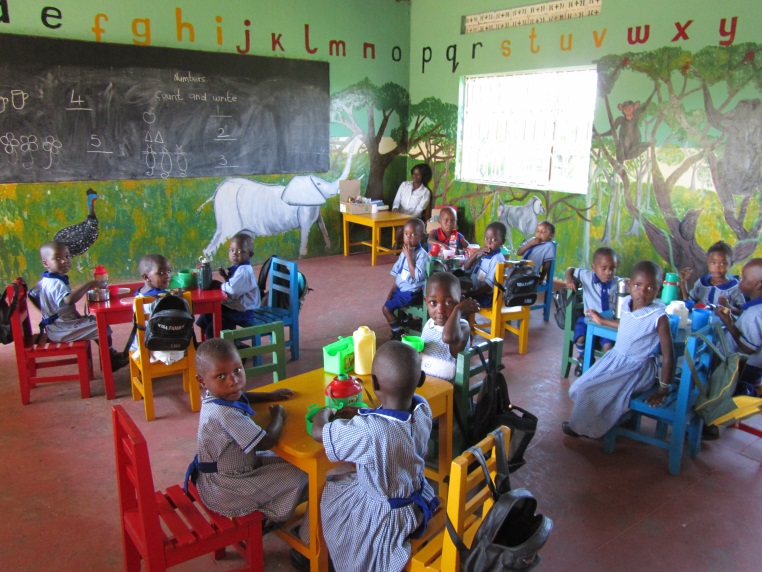 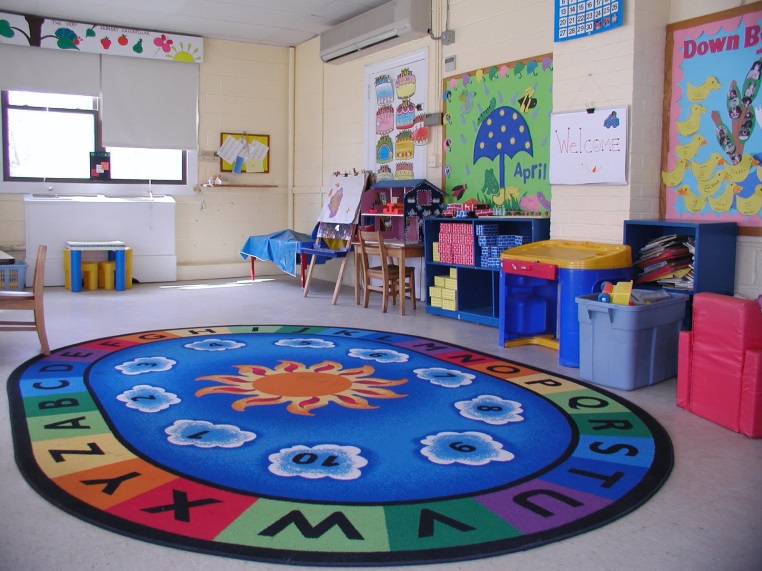 Primary education lasts for 6 years
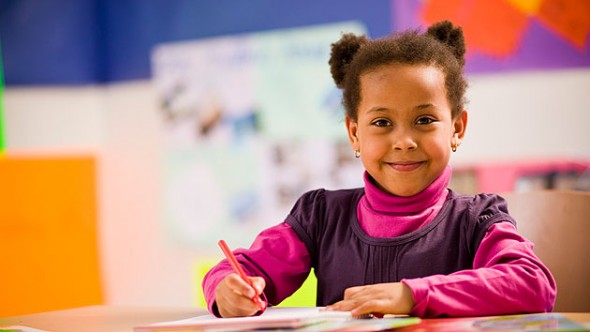 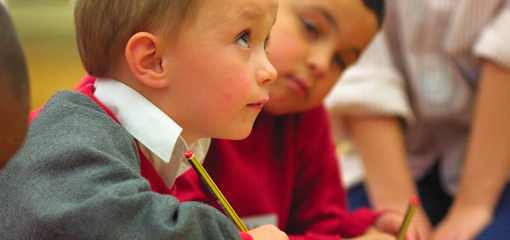 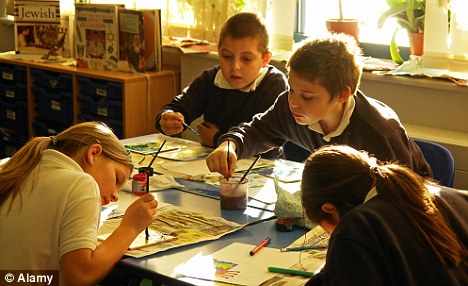 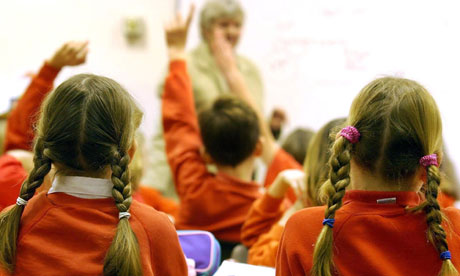 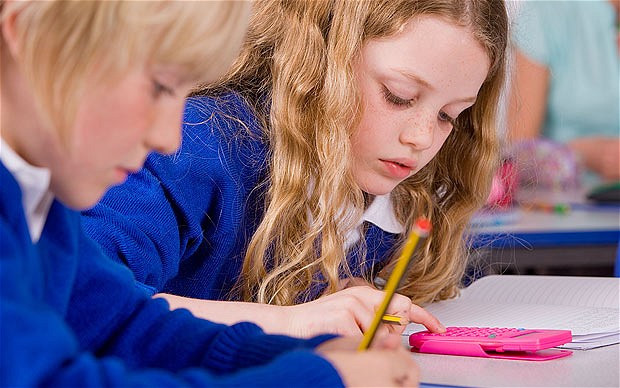 Secondary education begins when children are 11 or 12 and lasts for 5 years
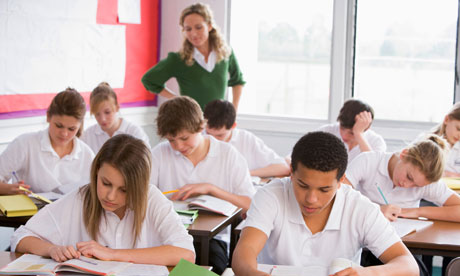 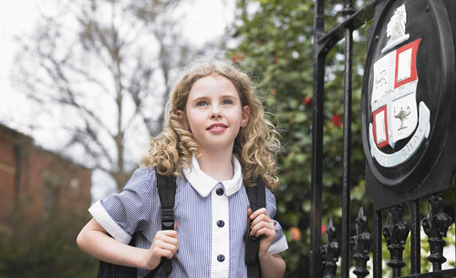 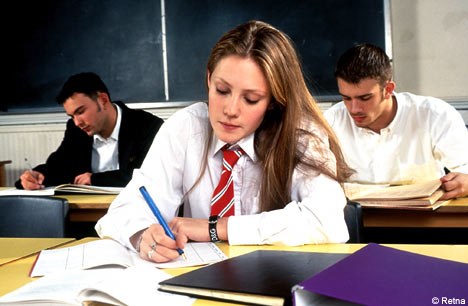 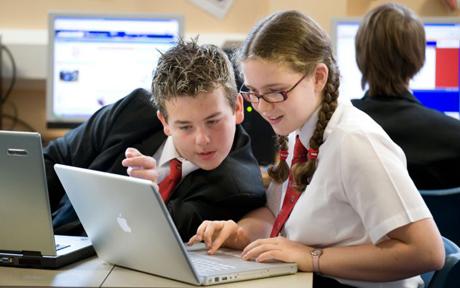 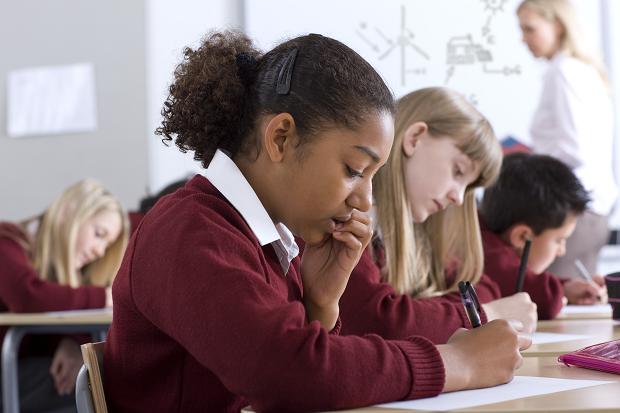 Comprehensive schools
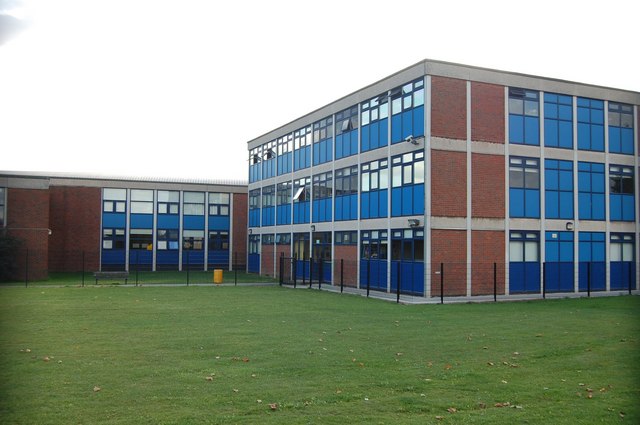 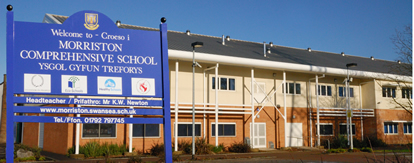 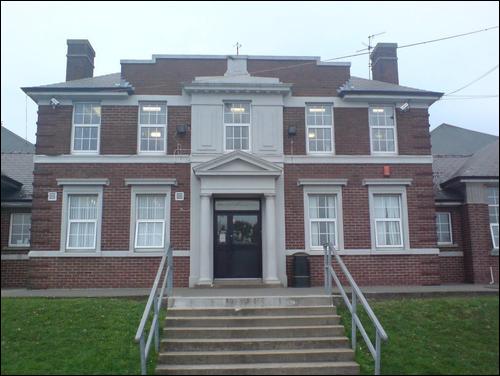 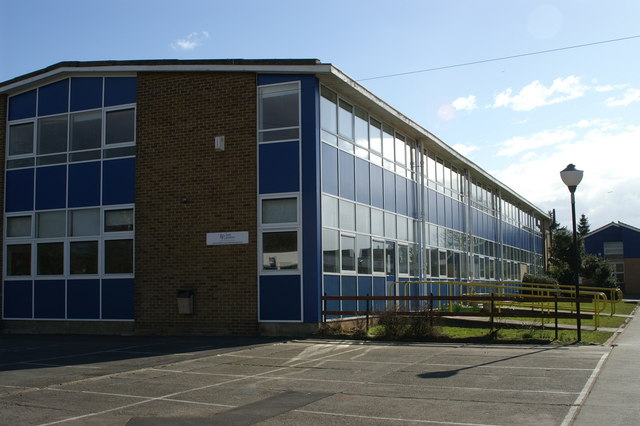 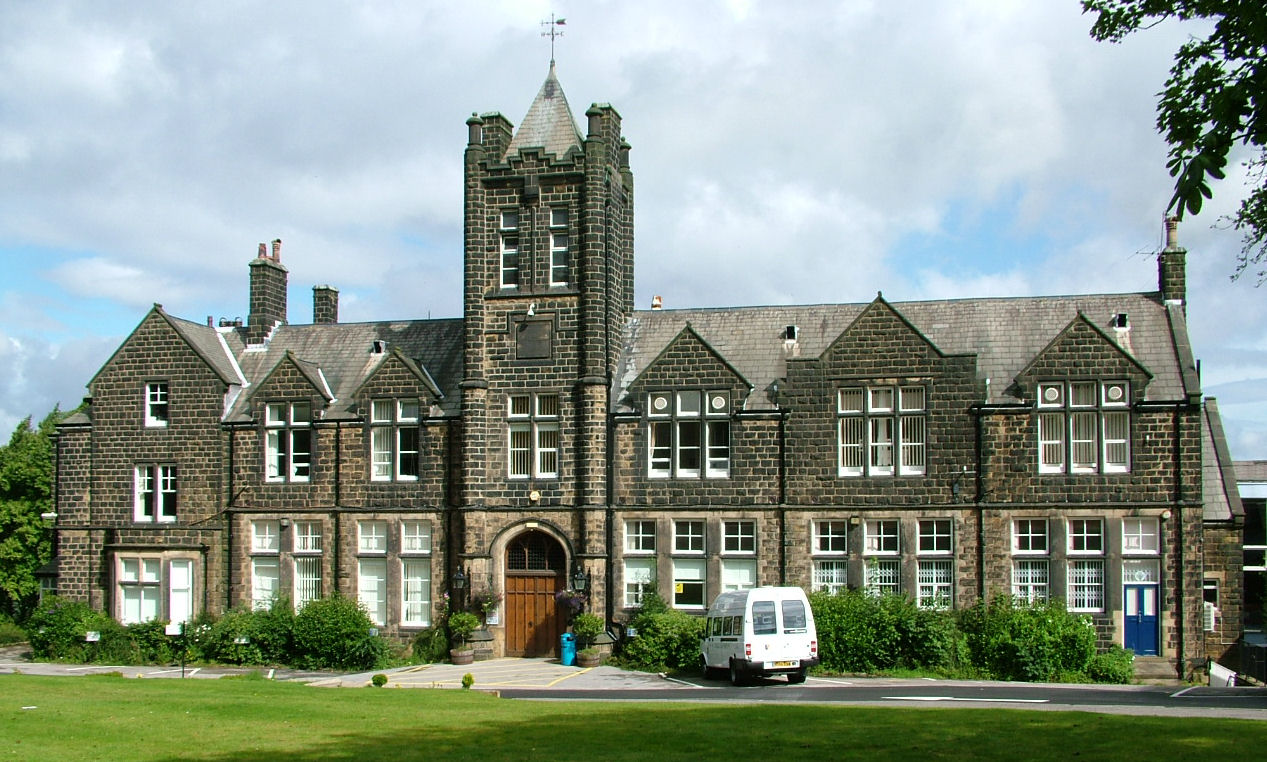 Grammar schools
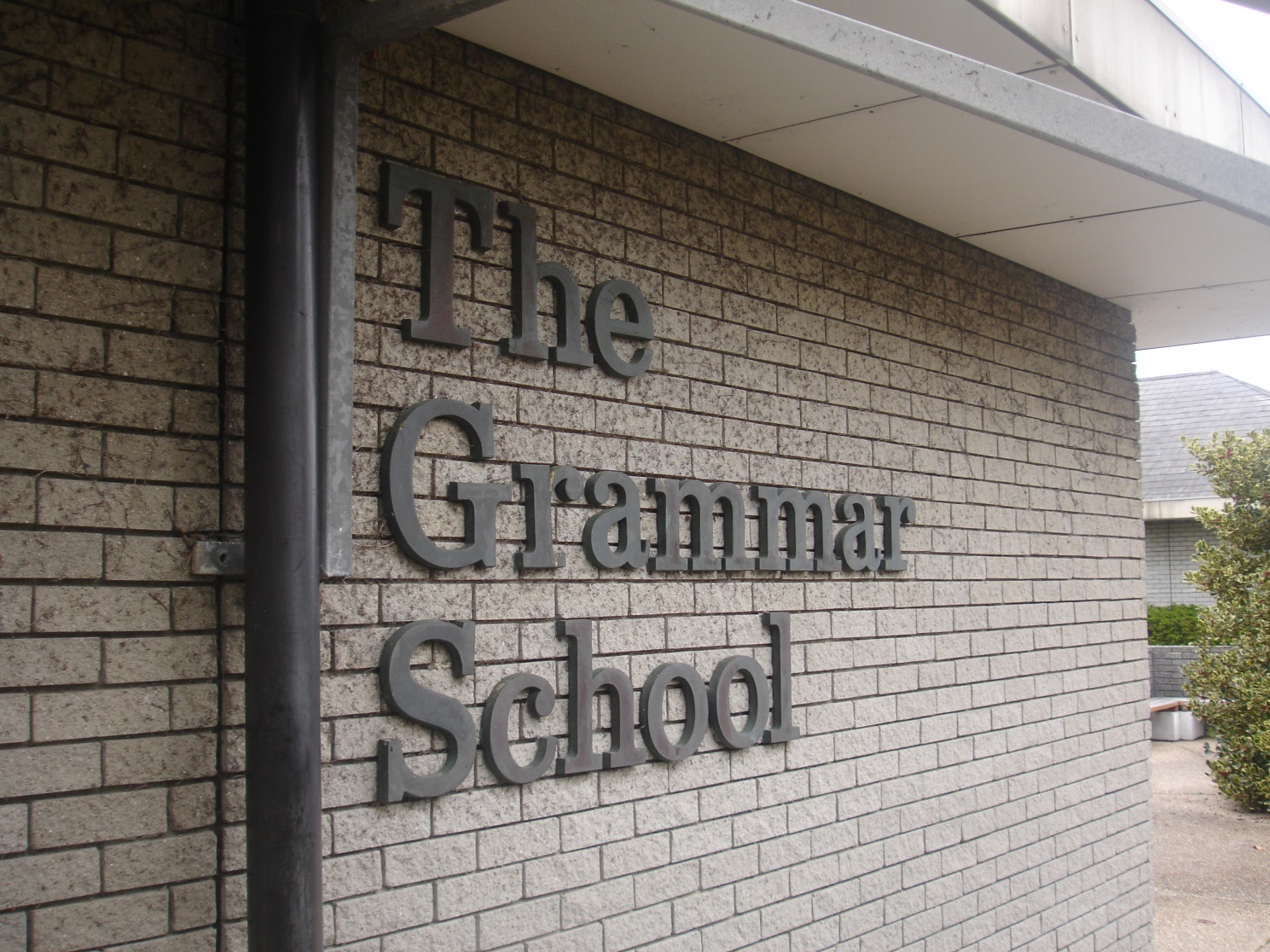 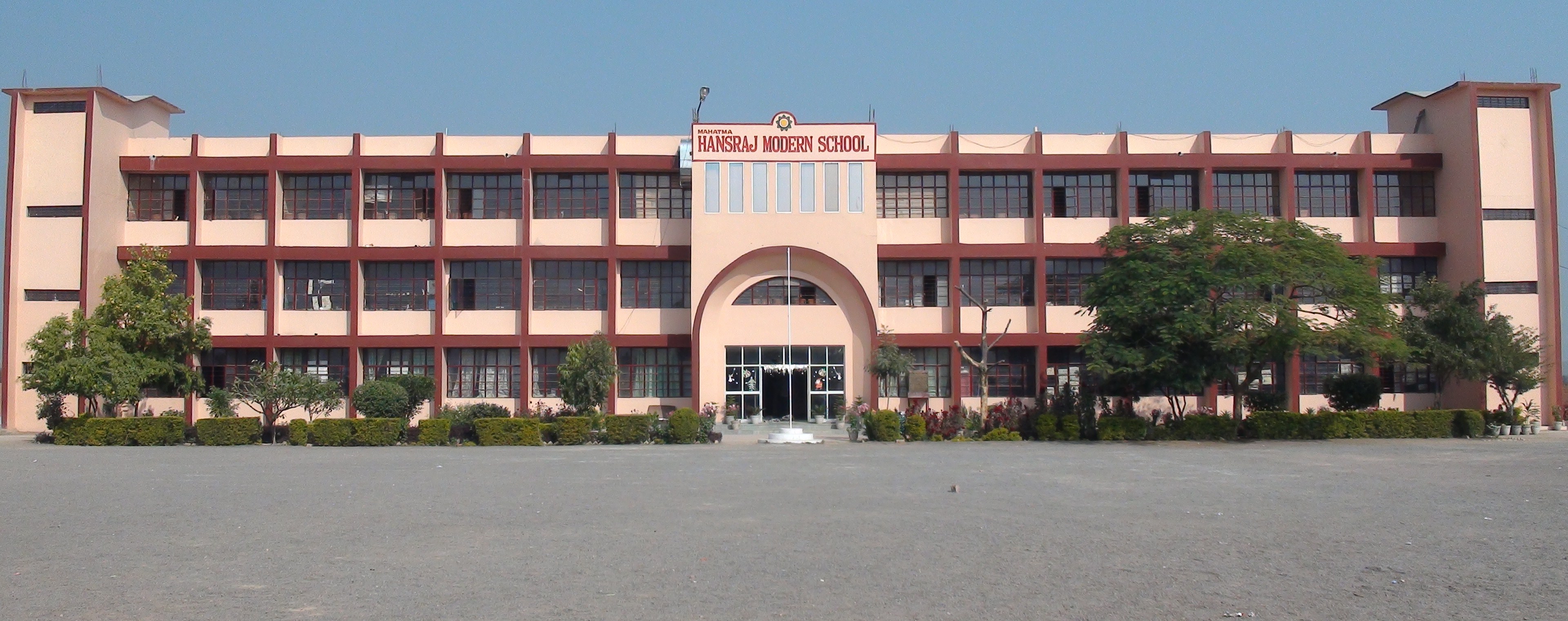 Modern schools
“A” Level Exams
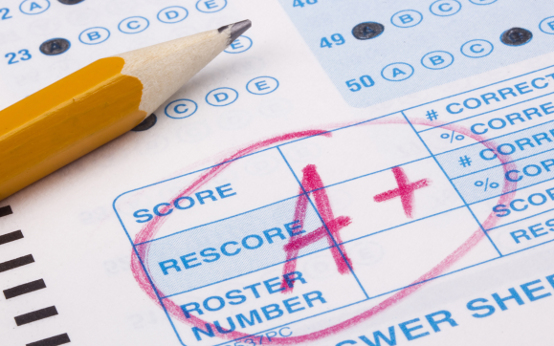 Children’s parents have a choice
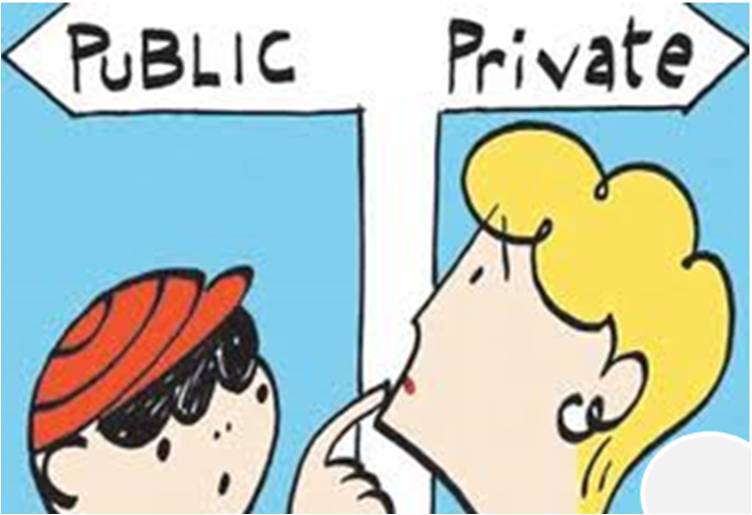 After leaving secondary school young people can apply to a university, a polytechnic or a college of further education
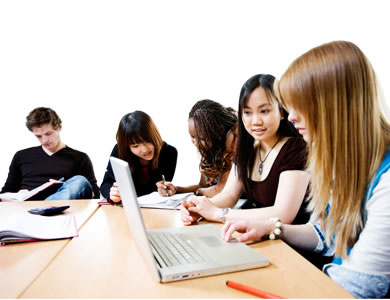 There are 126 universities in Britain
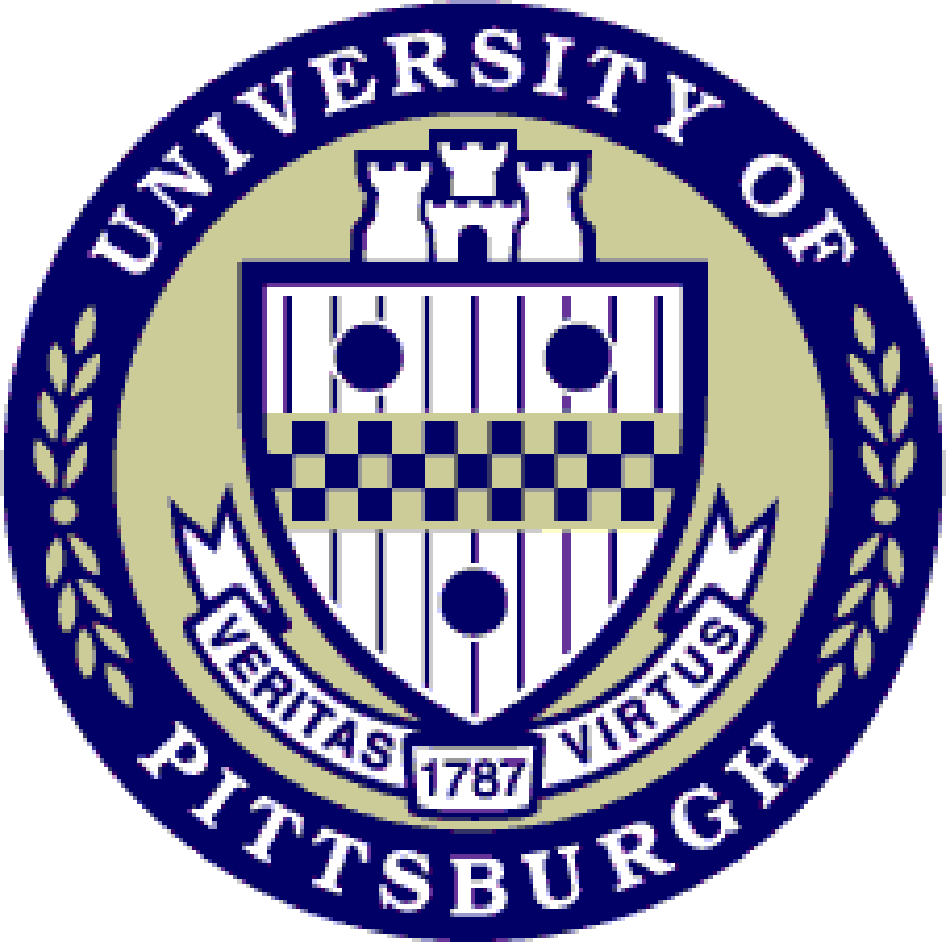 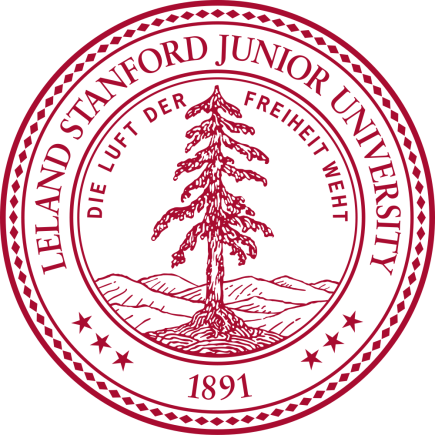 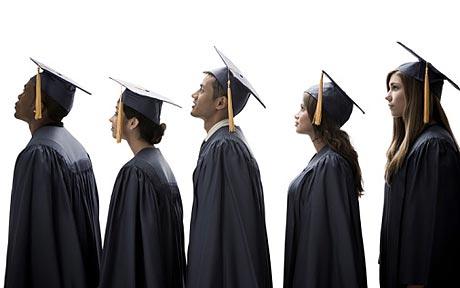 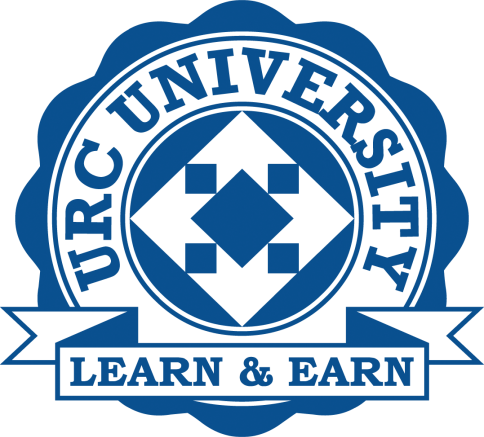 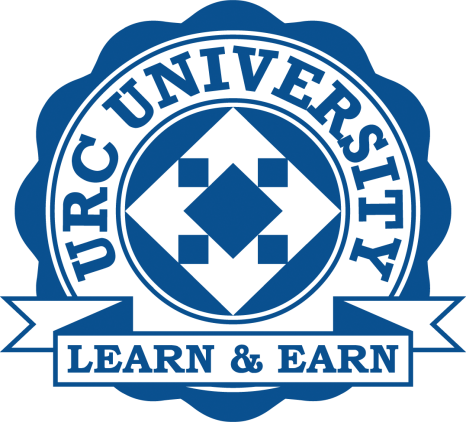 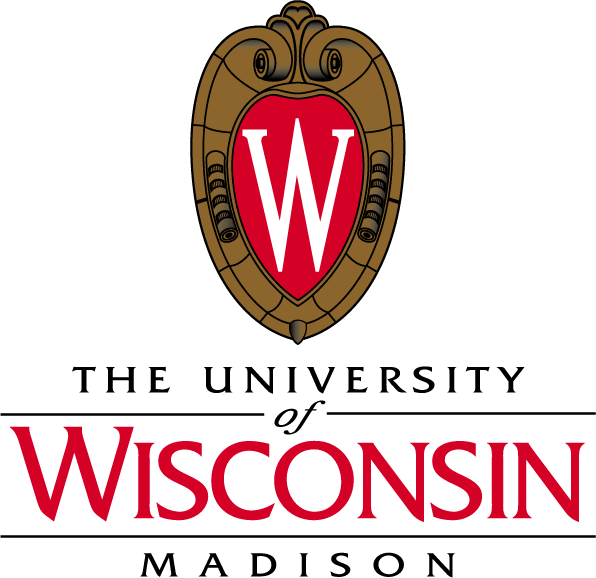 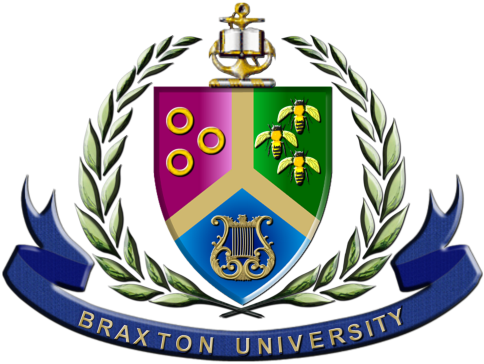 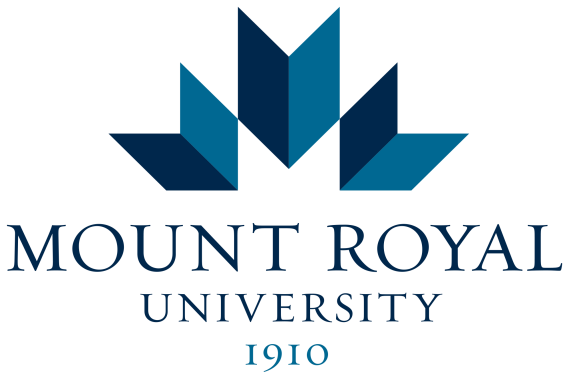 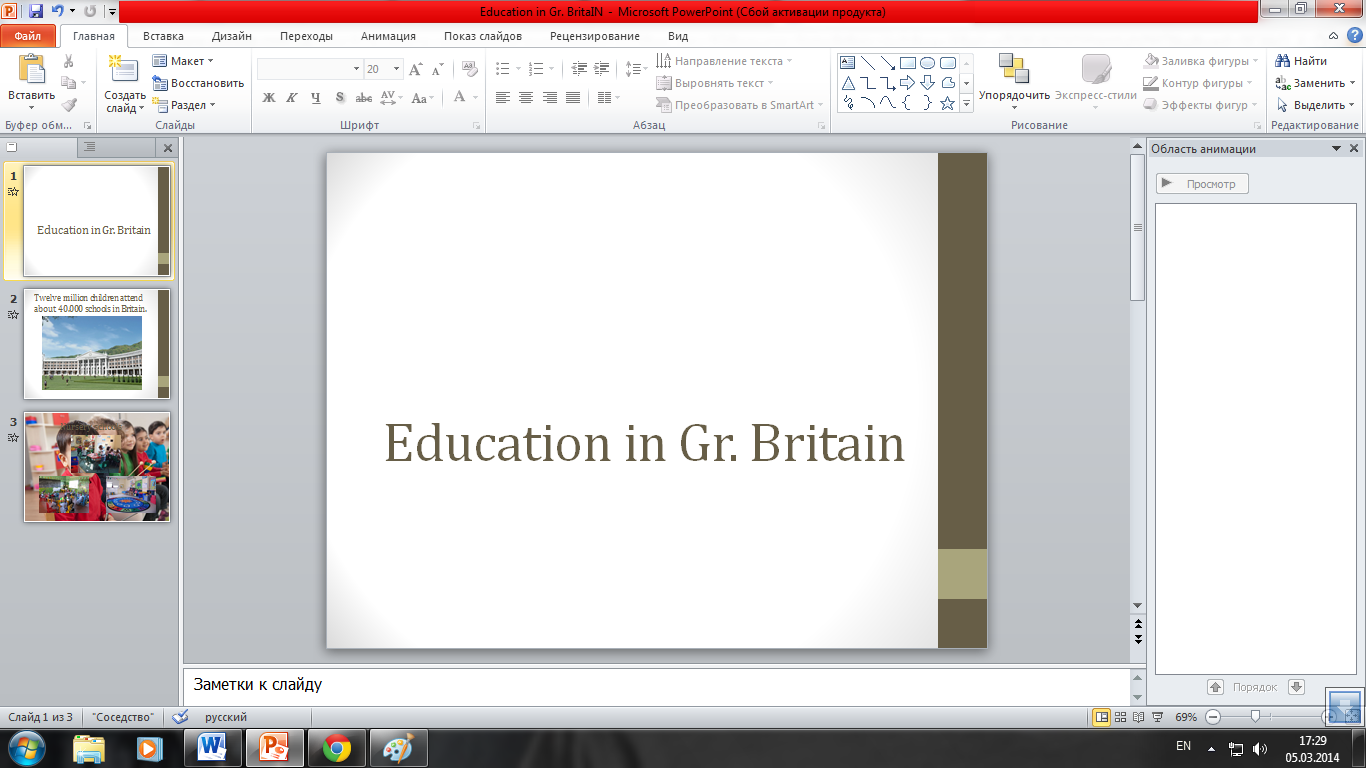 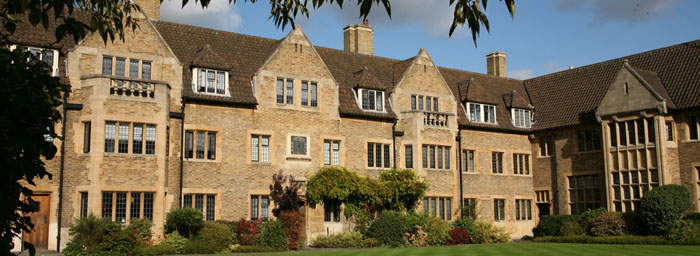 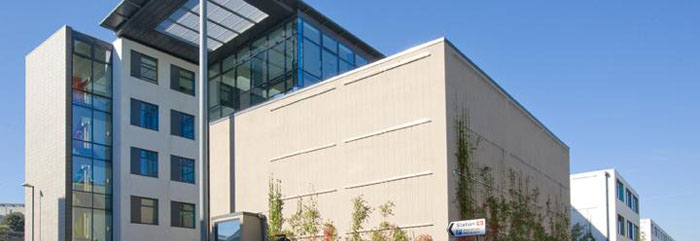 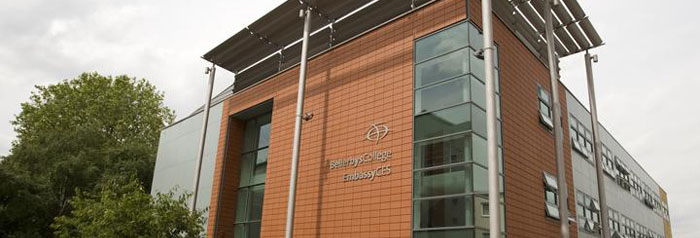 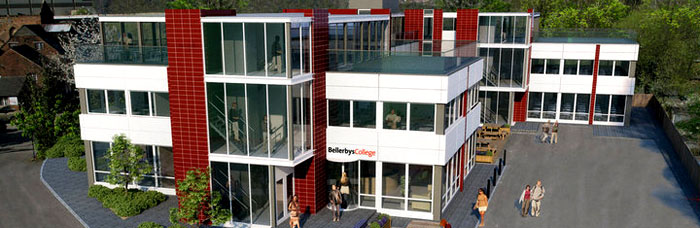 Thank you for attention!
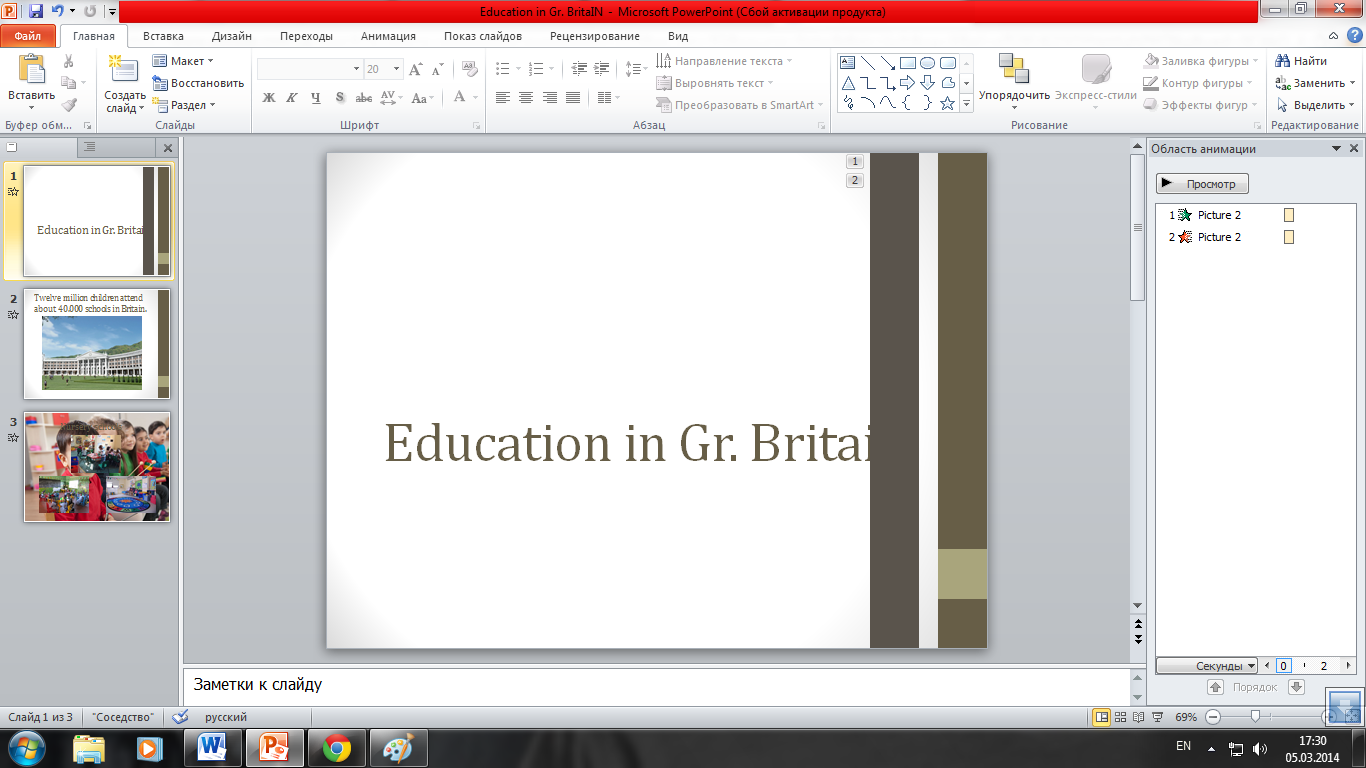 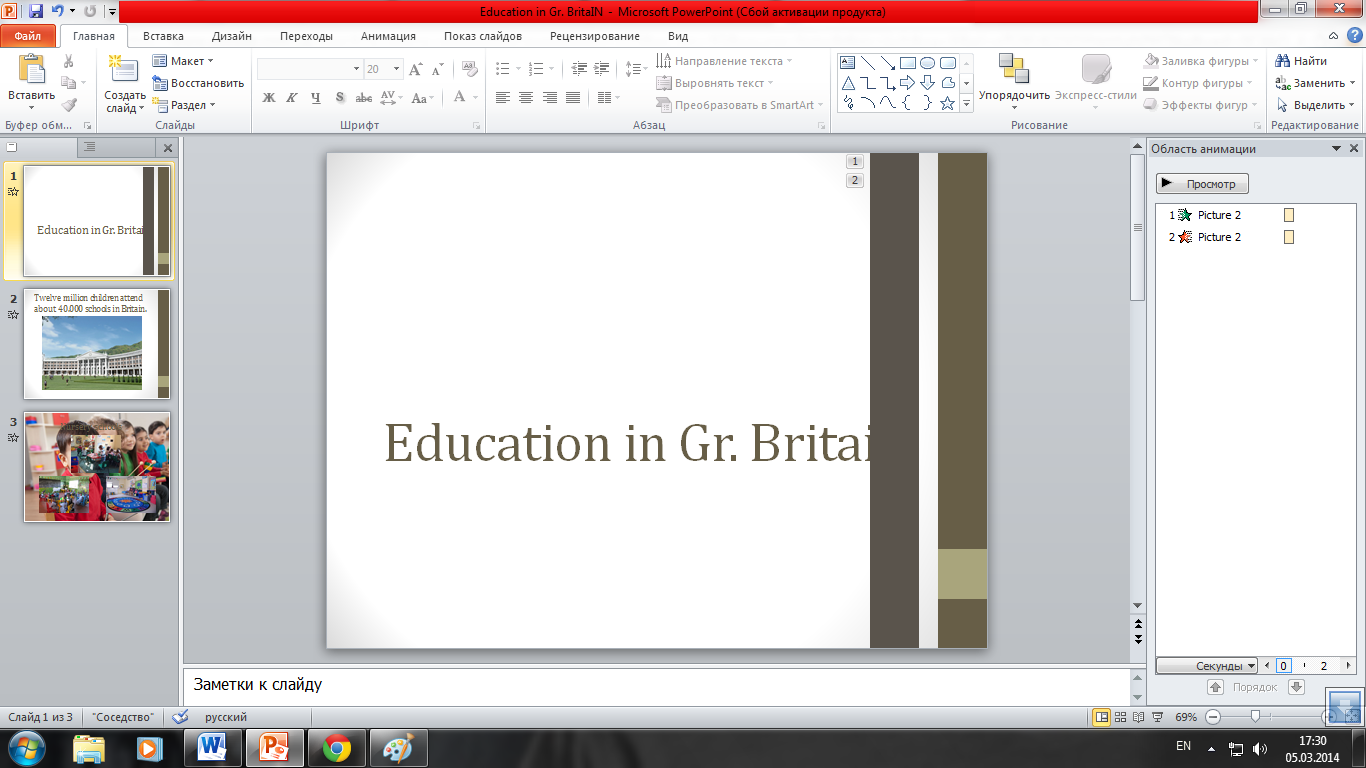 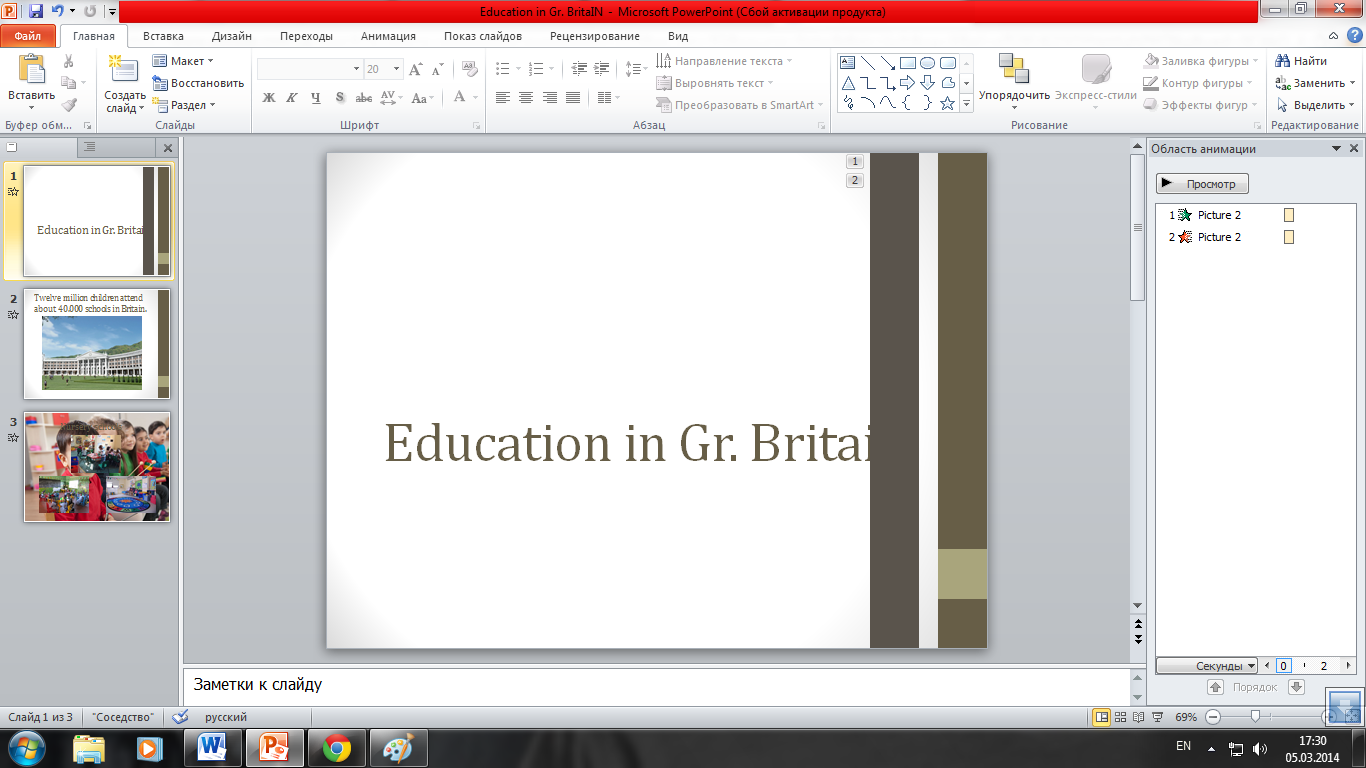 By Zolotukhina Alina and Frey Diana